আজকের পাঠে সবাইকে…
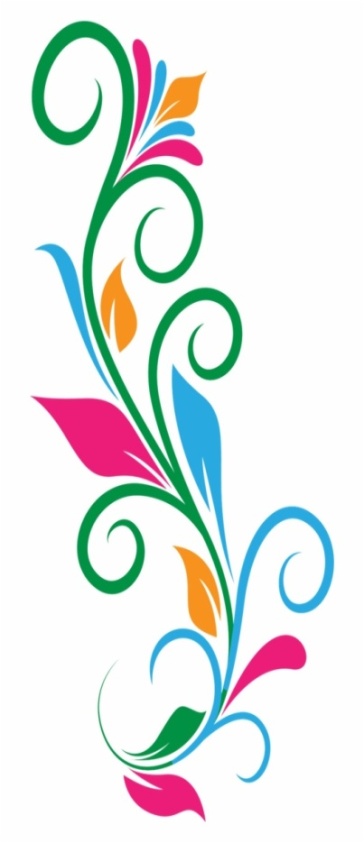 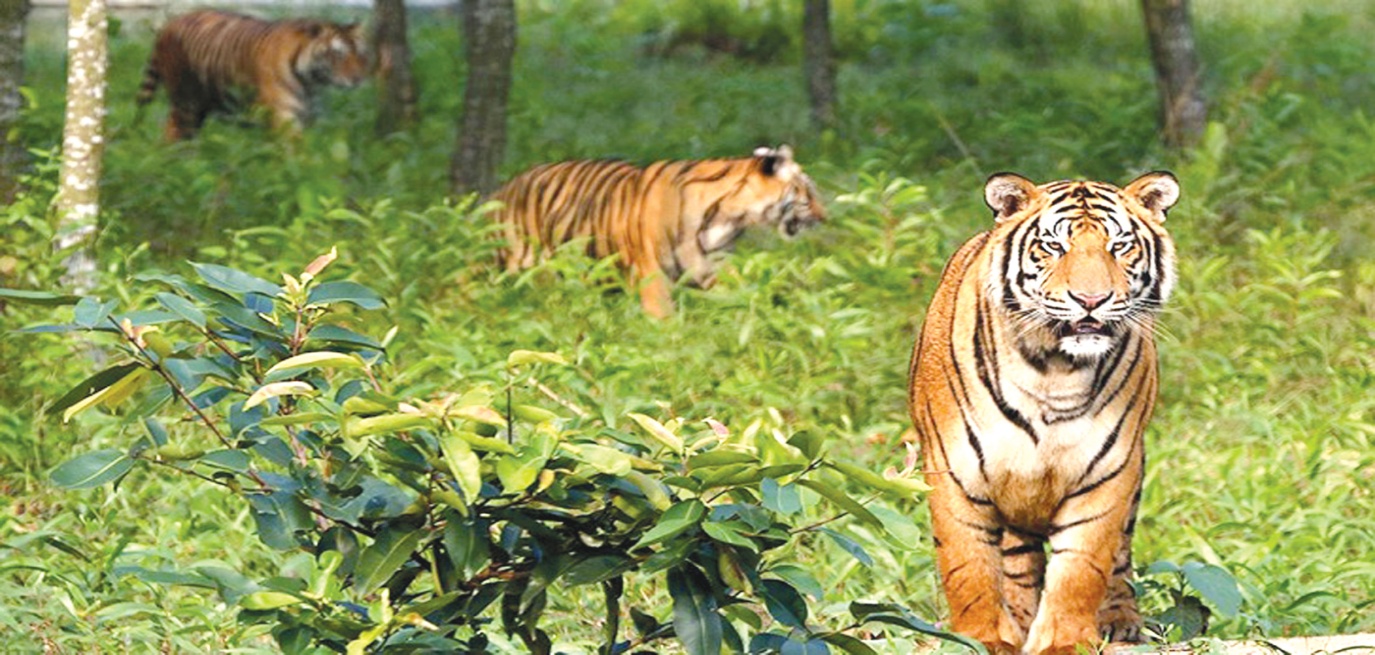 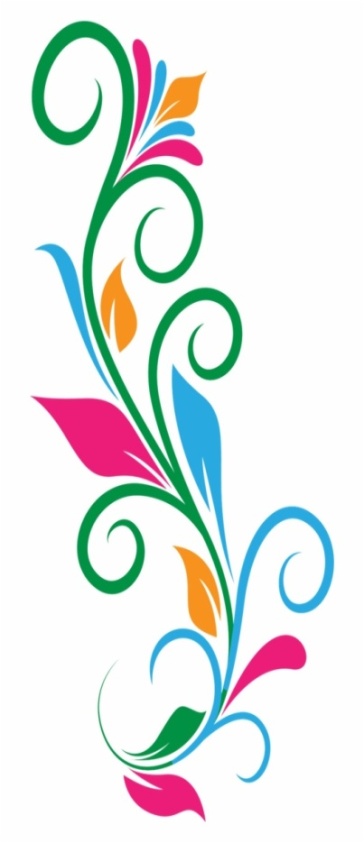 শুভেচ্ছা ও স্বাগত
উপস্থাপনায়
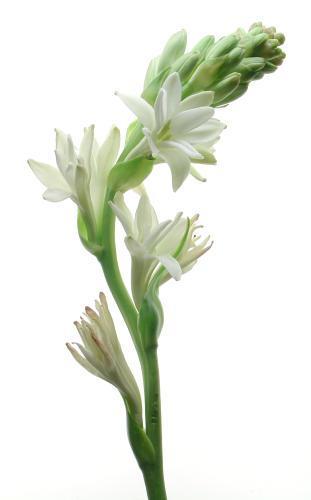 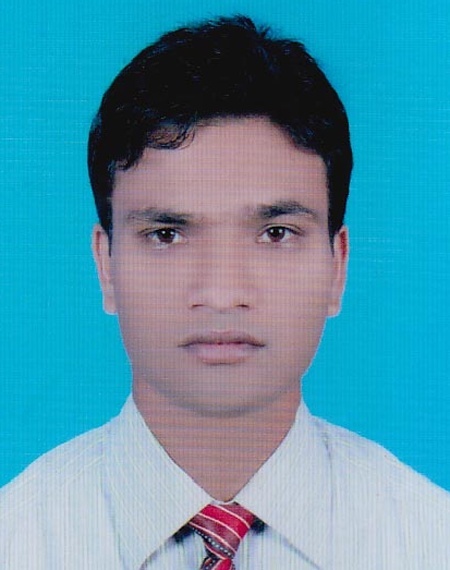 মোঃ হোসেন আলী
(সহকারী শিক্ষক) 
পূর্ব পয়ড়াডাঙ্গা সরকারি প্রাথমিক বিদ্যালয় 
নাগেশ্বরী, কুড়িগ্রাম। 
মোবাইল-০১৭৬৮-৮৩৮৩৪৯ 
E-mail: nkbhossain@gmail.com
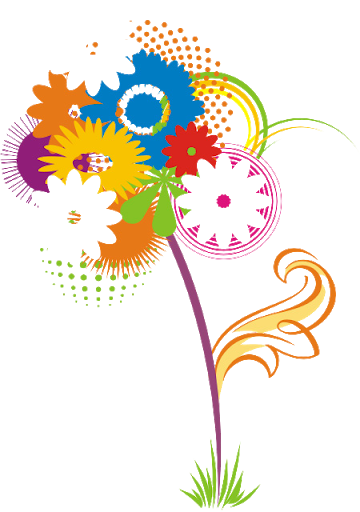 পাঠ পরিচিতি
শ্রেণিঃ দ্বিতীয়
বিষয়ঃ বাংলা
পাঠঃ ছবির গল্প, সুন্দরবন
নৌকা ভেসে চলেছে...
...সাবধান করে বানর।
পৃষ্ঠাঃ ৭
এসো, আমরা পূর্বদিনের পাঠে কী কী শিখেছিলাম তা করি
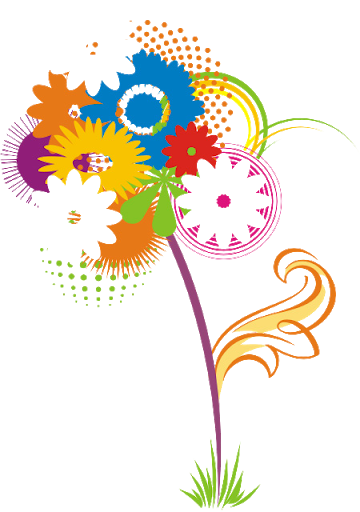 ১। সুন্দরবনে কী কী গাছ জন্মে?
২। কুমির কোথায় বাস করে?
৩। অমি কোথায় বেড়াতে গিয়েছিল?
এসো, সবাই মিলে একটি ভিডিও দেখি
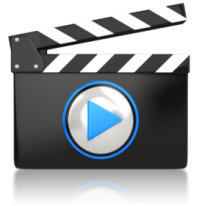 সোনামণিরা, ভিডিওটিতে কী দেখেছো বলতে পারো?
বাঘ, হরিণ, বানর, পাখি, কুমির। আর বড় বড় বন।
সঠিক বলেছ।
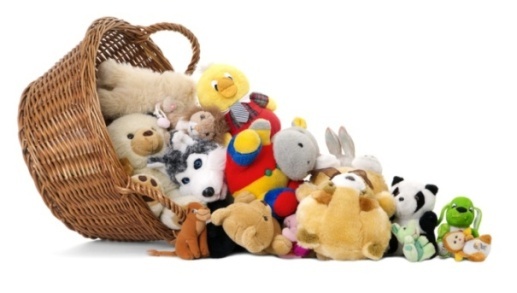 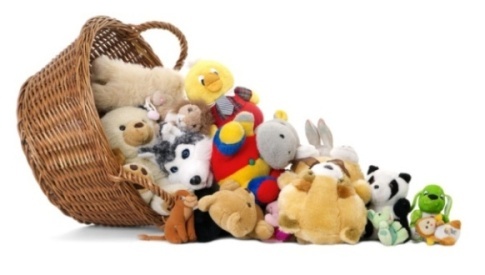 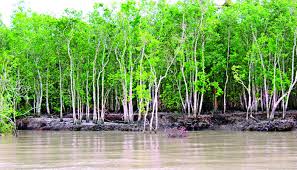 আমরা আজ পড়ব
ছবির গল্পঃ
সুন্দরবন
শোনা
১.৩.১ নির্দেশনা শুনে পালন করতে পারবে।
১.৩.১ বর্ণনা শুনে বুঝতে পারবে।
বলা
এই পাঠ শেষে শিক্ষার্থীরা…
২.৩.১ ছবি দেখে বাক্য বলতে পারবে।
২.৪.২. নিজের ভাষায় গল্প সম্পর্কে প্রশ্নের উত্তর দিতে পারবে।
পড়া
২.৪.২ গল্প পড়ে বুঝতে পারবে।
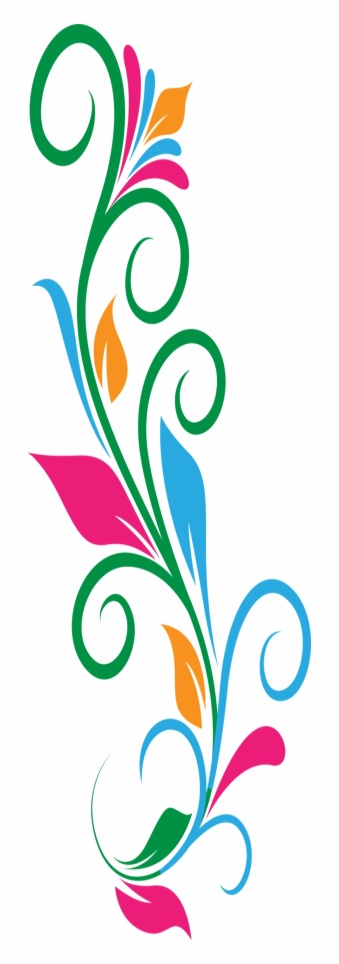 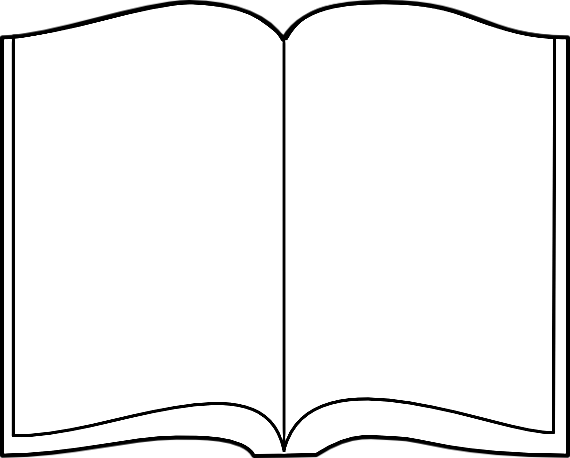 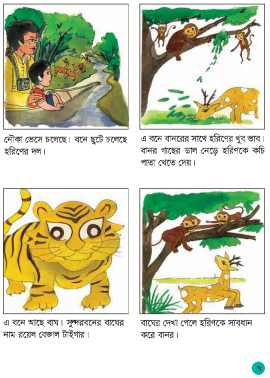 তোমার বাংলা বইয়ের ৭ পৃষ্ঠা খোলো।
আমার সাথে পড়।
আজ আমরা ‘ছবির গল্পঃ সুন্দরবন’ পাঠের (নৌকা ভেসে চলেছে... ...সাবধান করে বানর) অংশটুক পড়ব ও আলোচনা করব।
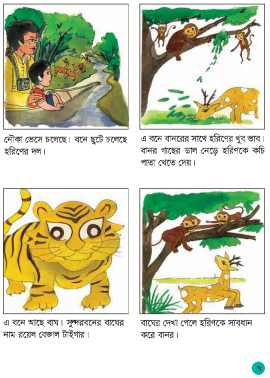 ছবি দেখি ও বলি
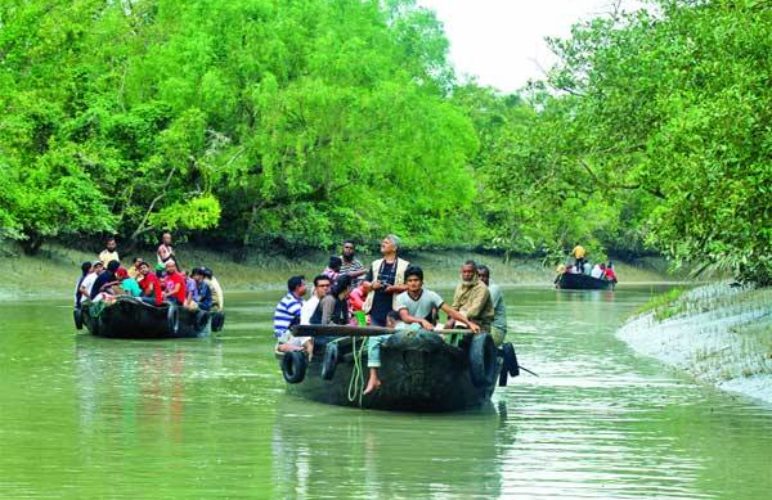 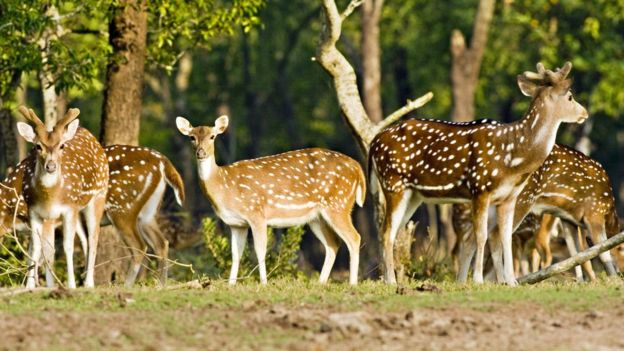 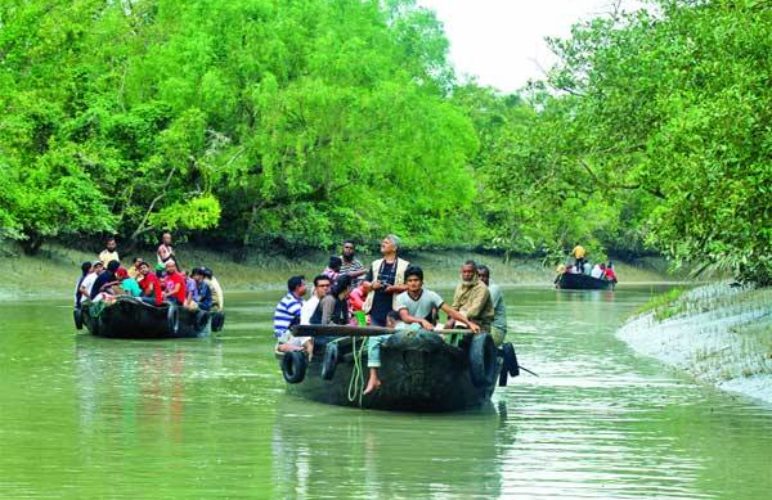 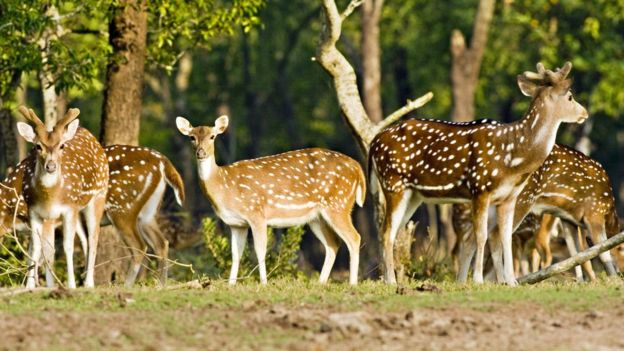 নৌকা চলে
হরিণের দল
নৌকা ভেসে চলেছে। বনে ছুটে চলেছে হরিণের দল।
[Speaker Notes: ছবিতে কীকী দেখছে ছোট ছোট প্রশ্নের মাধ্যমে জেনে নিব।]
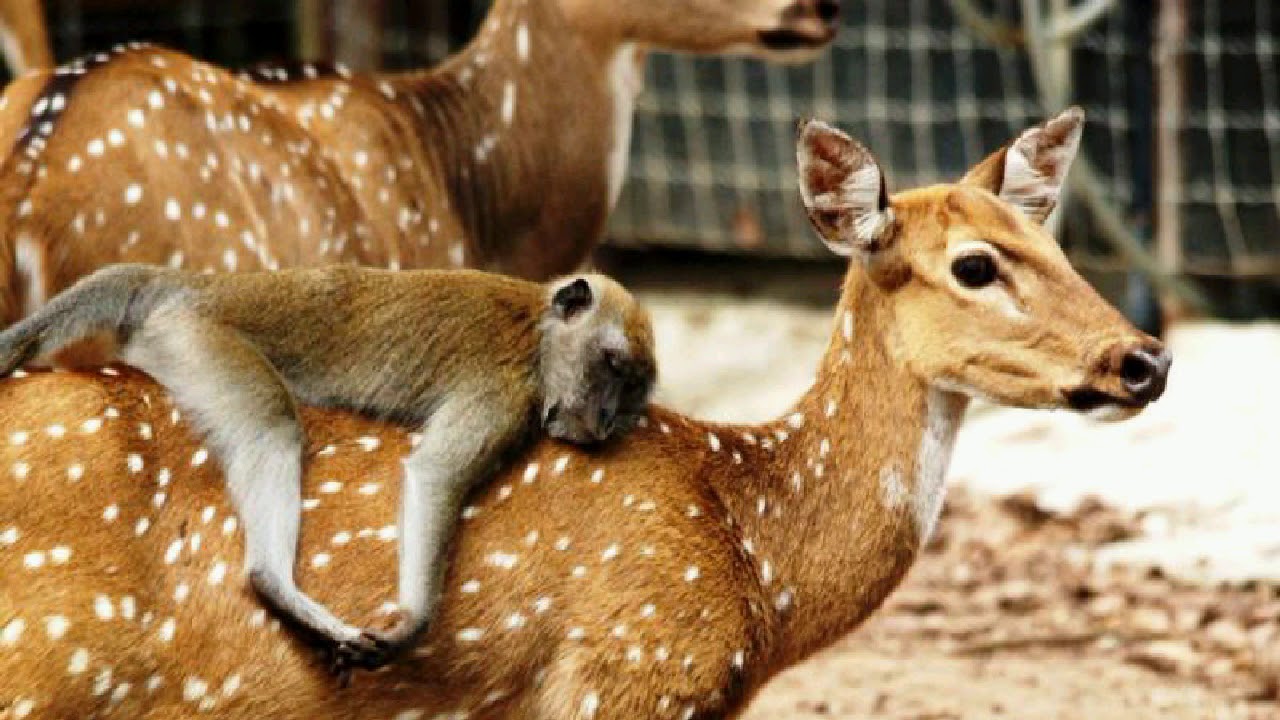 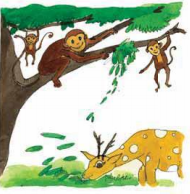 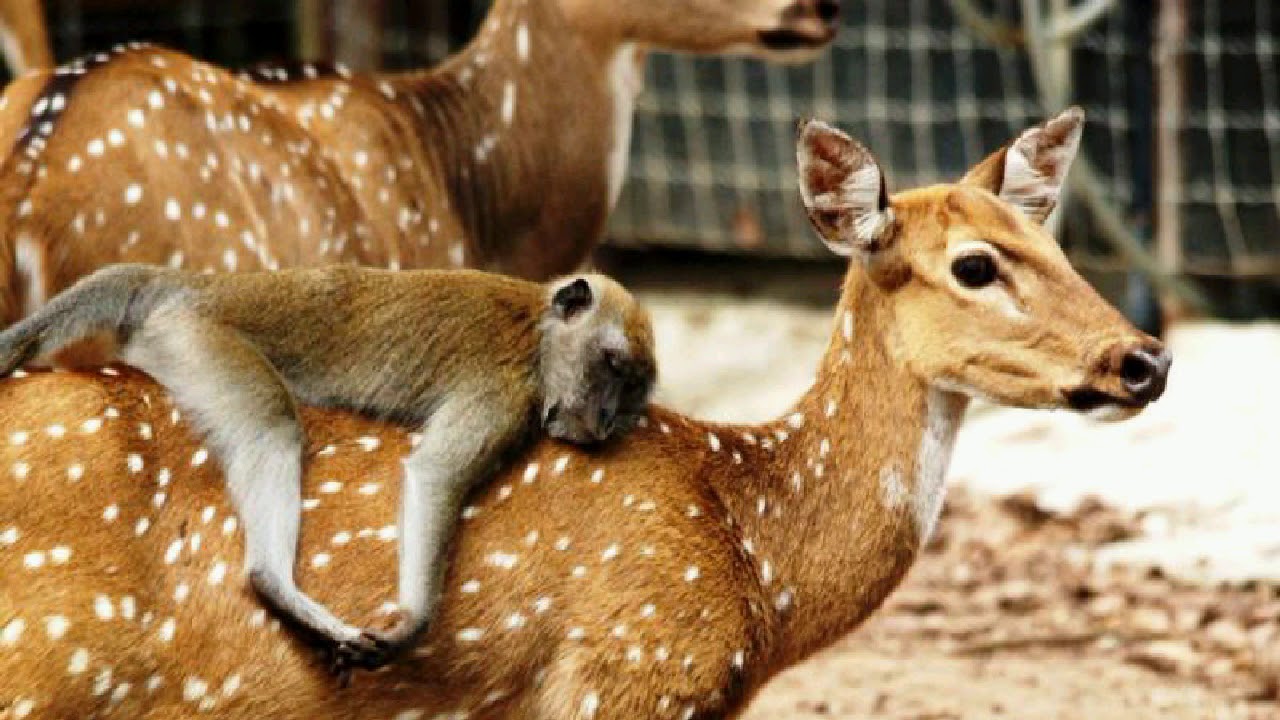 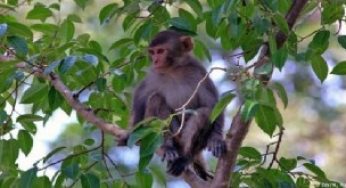 ছবি দেখি ও বলি
বানর ও হরিণ
গাছের ডালে বানর
এ বনে বানরের সাথে হরিণের খুব ভাব। বানর গাছের ডাল নেড়ে হরিণকে কচি পাতা খেতে দেয়।
[Speaker Notes: ছবিতে কী কী দেখছে ছোট ছোট প্রশ্নের মাধ্যমে জেনে নিব।]
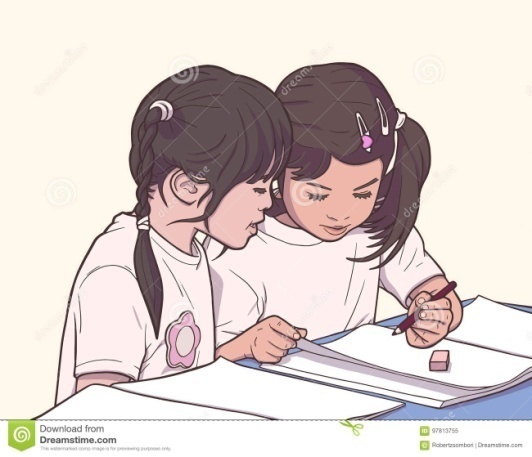 জোড়ায় কাজ
হরিণ কোথায় ছুটে চলে?
পাশের সহপাঠীর সাথে আলোচনা কর।
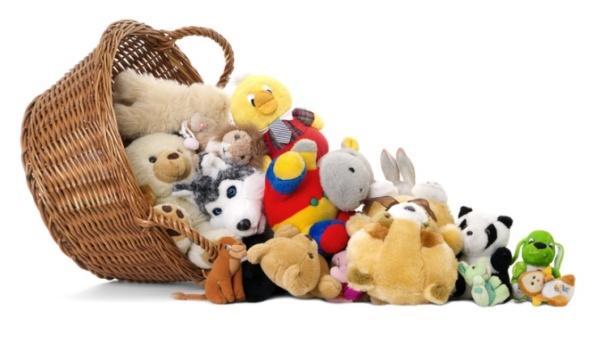 ছবি দেখি ও বলি
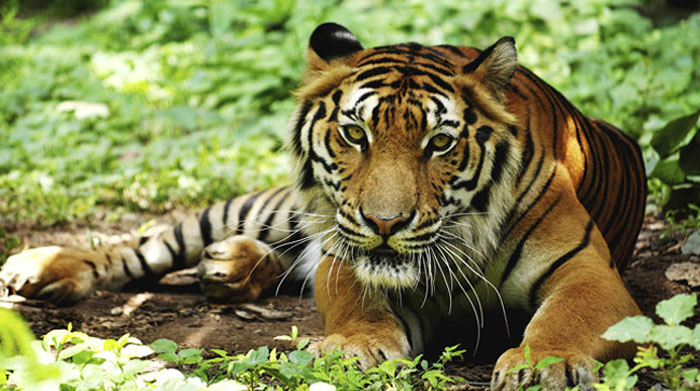 বাঘ বসে আছে
এ বনে আছে বাঘ। সুন্দরবনের বাঘের নাম রয়েল বেঙ্গল টাইগার।
[Speaker Notes: ছবিতে কী কী দেখছে ছোট ছোট প্রশ্নের মাধ্যমে জেনে নিব।]
ছবি দেখি ও বলি
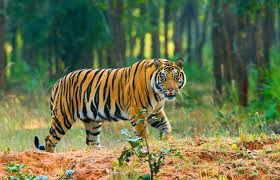 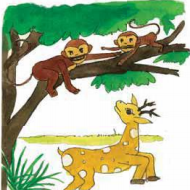 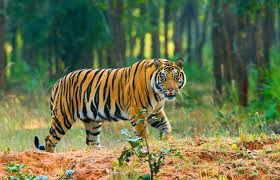 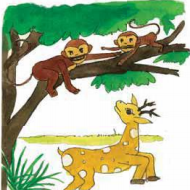 বাঘ শিকার খোঁজে
বানর ও হরিণ
বাঘের দেখা পেলে হরিণকে সাবধান করে বানর।
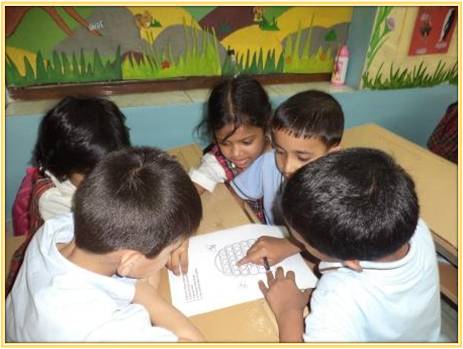 দলীয় কাজ
পদ্মা দল
বানরের সাথে হরিণের এত বন্ধুত্ব কেন তা বল।
মেঘনা দল
সুন্দরবনে থাকে এমন দুইটি পশুর নাম বল।
এবার পাঠটুকু একসাথে পড়ি ও বিষয়বস্তু জানি
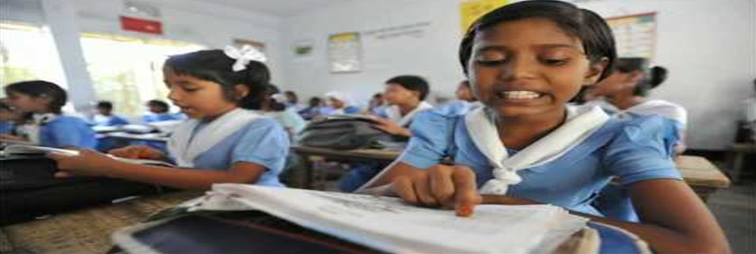 মূল্যায়ণ
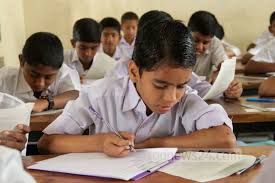 ছবি দেখে বাক্য বলি (এককভাবে)
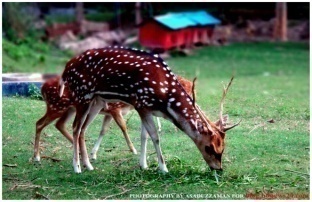 হরিণ গাছের কচি পাতা খায়।
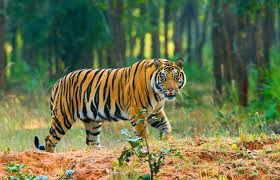 সুন্দরবনে বাঘ আছে।
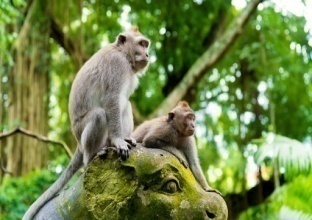 গাছের ডালে বানর বসে।
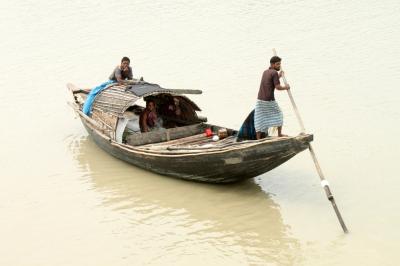 নদীতে নৌকা চলে।
বাড়ির কাজ
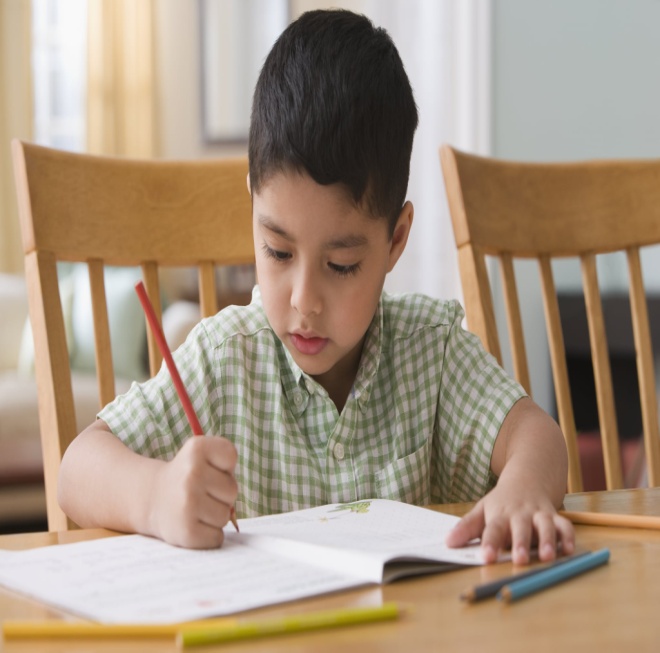 বাঘকে কী বলা হয় তা পড়ে আসবে।
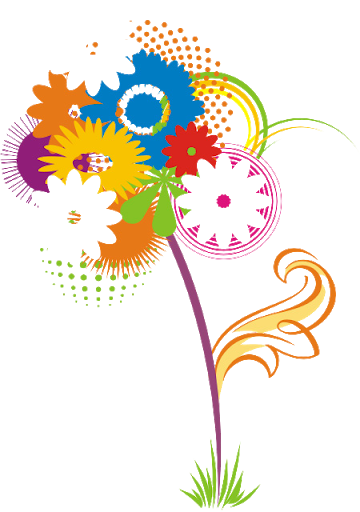 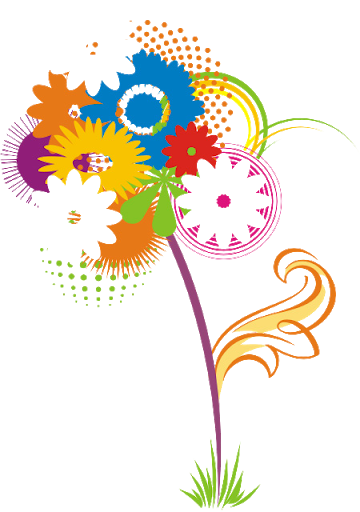 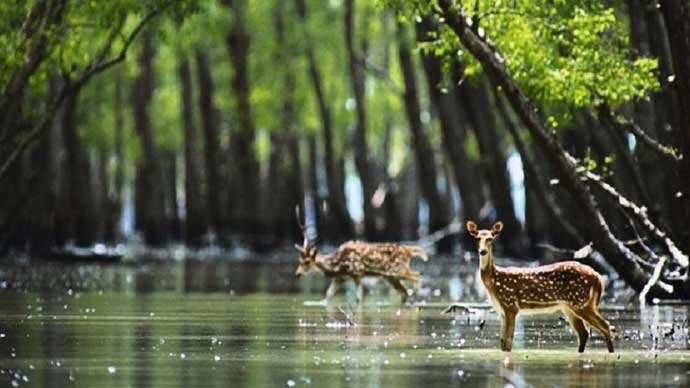 তোমাদের সবাইকে ধন্যবাদ